Teacher Student Data Link (TSDL)Interchange and Snapshot
Agenda
2
General Information
3
Authority To Collect
Derived from both Colorado Revised Statutes (C.R.S) and the Colorado State Board of Education’s rules:
Concerning Statutory Changes to K-12 Education, House Bill 13-12-19: 22-2-116.5
Course Participation and Student Proficiency Reports, House Bill 14-1376: 22-11-503.5
Monitoring of Written Evaluation System, C.R.S. 22-9-106 (1.5) (a-b)
Rules for administration of a statewide system to evaluate the effectiveness of licensed personnel employed by school districts and boards of cooperative services 1 CCR 301-87(6.04) (i), (A), (C) (2) (b, d, and e), and (C) (3) (a).
Commissioner Duties - reviewing the content of educator preparation programs in Colorado, C.R.S. 22-2-112 (p-q); Commission directive--approval of educator preparation programs—review, C.R.S. 23-1-121 (6)
4
Overall Process
5
TSDL Timeline
6
Interchange Process
Identity Management Roles (same as before)
Teacher Student Data Link Interchange Roles:
TSL~ LEAUSER – upload and modify TSDL interchange files OR
TSL~LEAVIEWER – view (only) TSDL interchange data

Teacher Student Data Link Snapshot Roles:
TLS~LEAAPPROVER – Approves, creates, views Snapshot OR
TLS~LEAUSER -  creates, views Snapshot OR
TLS~LEAVIEWER- views snapshot
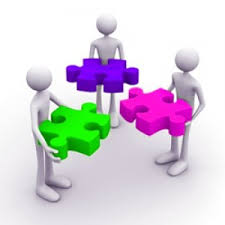 8
Record Expectations
Grades 6th -12th
Class for 6+ Weeks
Math, Science, ELA, Social Sciences, AP* & Computer Science*

Migrant
8th-12th Grade
All Courses
Course Completion
Class for 6+ Weeks
Math, Science, ELA, & Computer Science*
Grades 6th -12th 
District Employee
Include both Local & State Course Code in File
* Required for Civil Rights Data Collection Only
9
Interchange Process
- Continue until all errors are resolved
10
Creating Files
Pull data files from SIS Extract 

Create TSDL File
File Layout found online at: https://www.cde.state.co.us/datapipeline/inter_teacherstudent

Tips on Files
Excel, CSV or Text File all accepted
No spaces in file name 
No blank fields 
Be sure the file is not open when uploading
Be sure you haven’t lost all your leading zeros on a CSV file or it won’t upload (steps for saving them posted online)
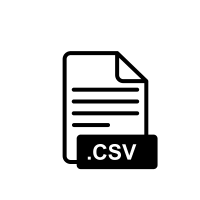 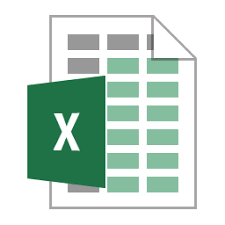 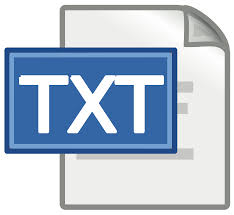 11
Required 6th - 12th Grade Courses
Mathematics
Science
Social Studies
English Language Arts

Computer Science – to be included in CRDC
ALL AP Courses – to be included in CRDC


All other courses may be included but are not required to be reported in the Course Enrollment or Course Instructor files
CRDC is for Civil Rights Data Collection; 2022-2023 is not CRDC reporting year
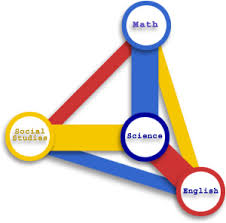 12
Pipeline Website Review
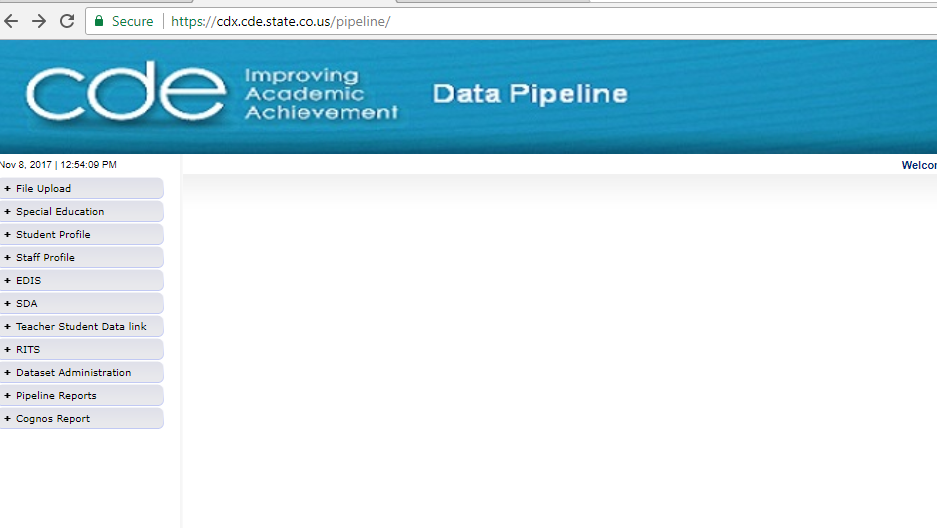 Batch Maintenance, Format Checker and Data File Upload
Based on your Identity Management Roles
Error reports and other validation reports
13
File Upload – Format Checker
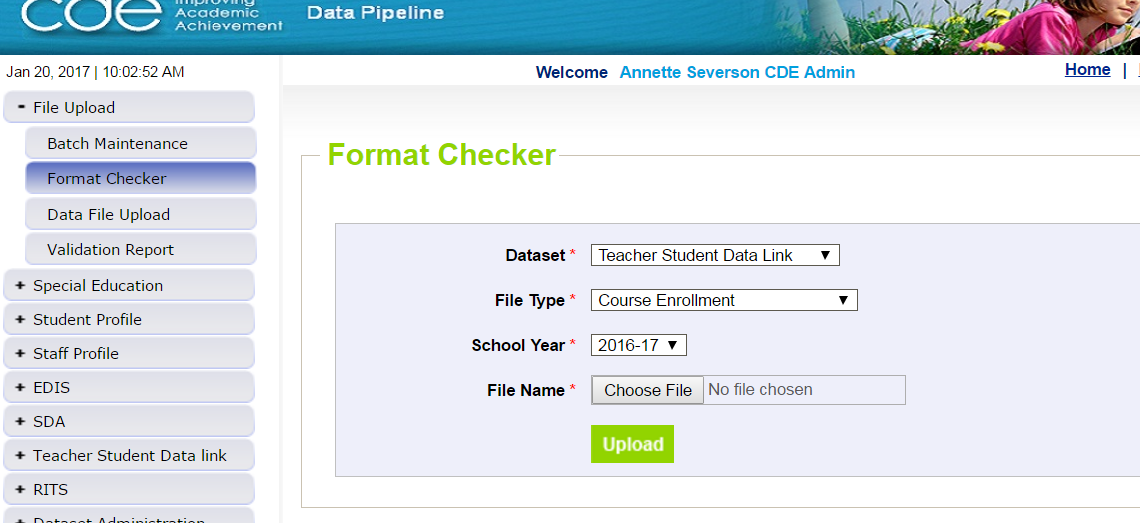 TSDL file
14
Format Checker – Upload Results
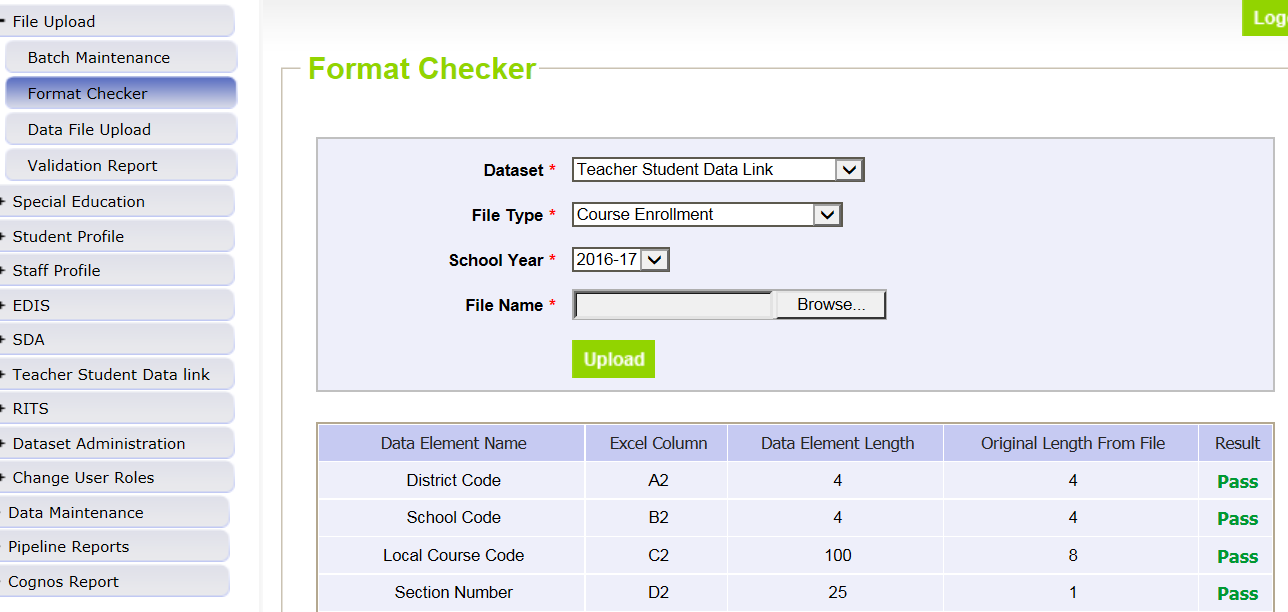 15
Format Checker Notes
Format Checker will only review the 2nd row in your file
Passing format checker Does Not Equal file will process

Green ‘Pass’ for each field is desired result

Red ‘Fail’ for a field indicates file is not in the correct format- please refer to the 2023-2024 file layout on web
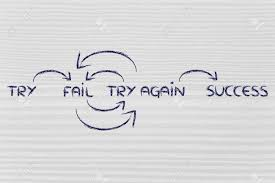 16
Data File Upload
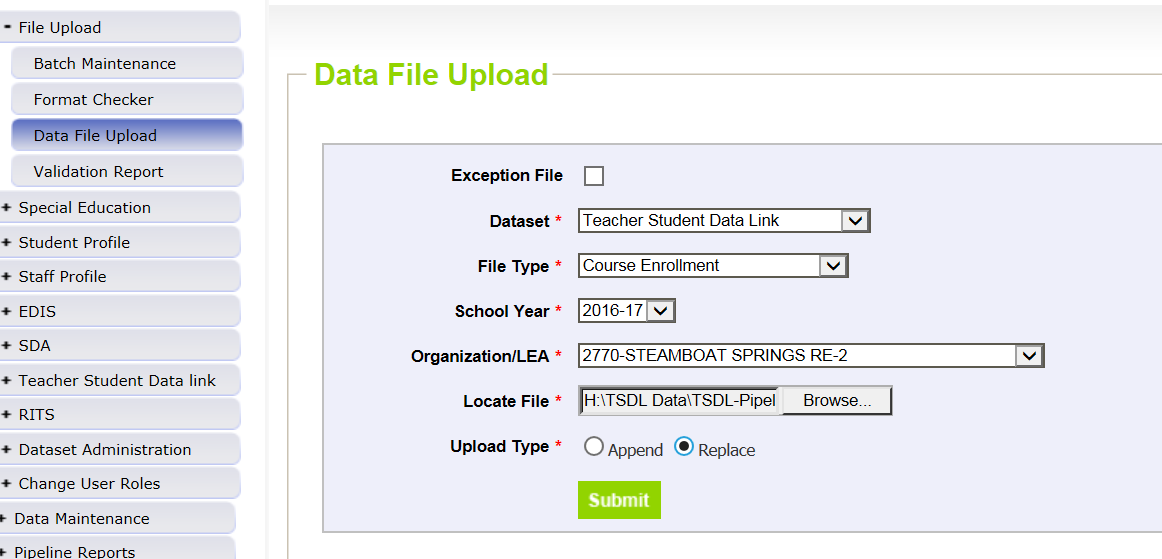 17
Data File Upload Types
Append = adds file to existing file, all records from both files included
Can be tricky with fixing errors

Replace = deletes any prior data file and replaces it with the file being uploaded
RECOMMENDED
18
Batch Maintenance Screen – Not Processed
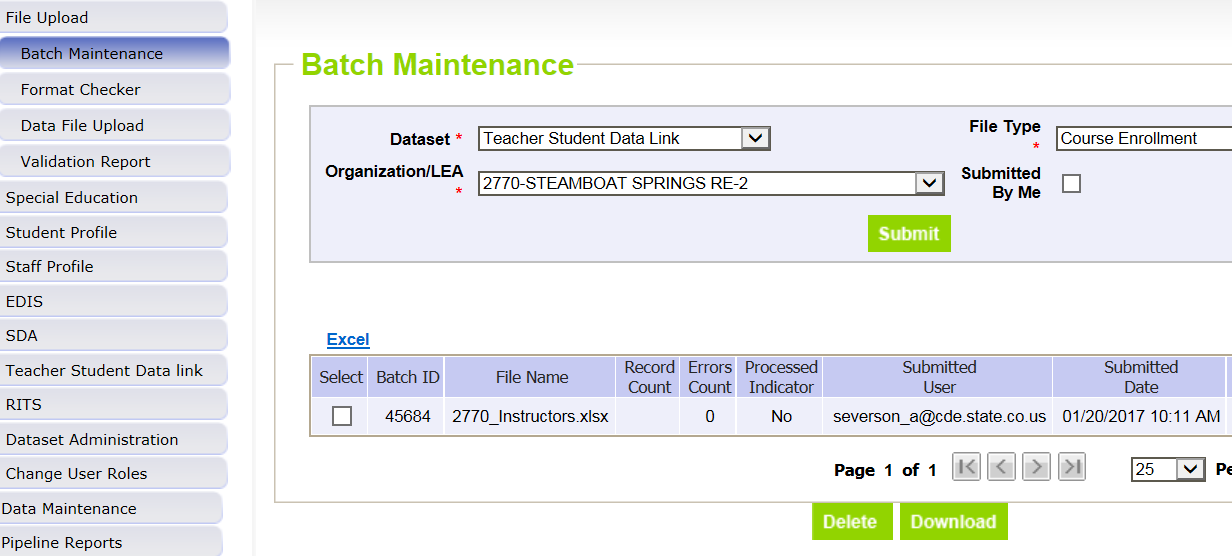 19
File Not Processed – Next Steps
Ensure file has all green ‘pass’ in format checker
YES?  
Open file and review all records are formatted the same as the 2nd row
Be sure all codes and dates have leading zeros included

NO?
Review file layout posted online and re-format the file

For further assistance, contact Peter Hoffman
DO NOT INCLUDE THE FILE IN ANY EMAILS; instead email for assistance and a Syncplicity folder can be created and shared
20
Batch Maintenance – File Processed
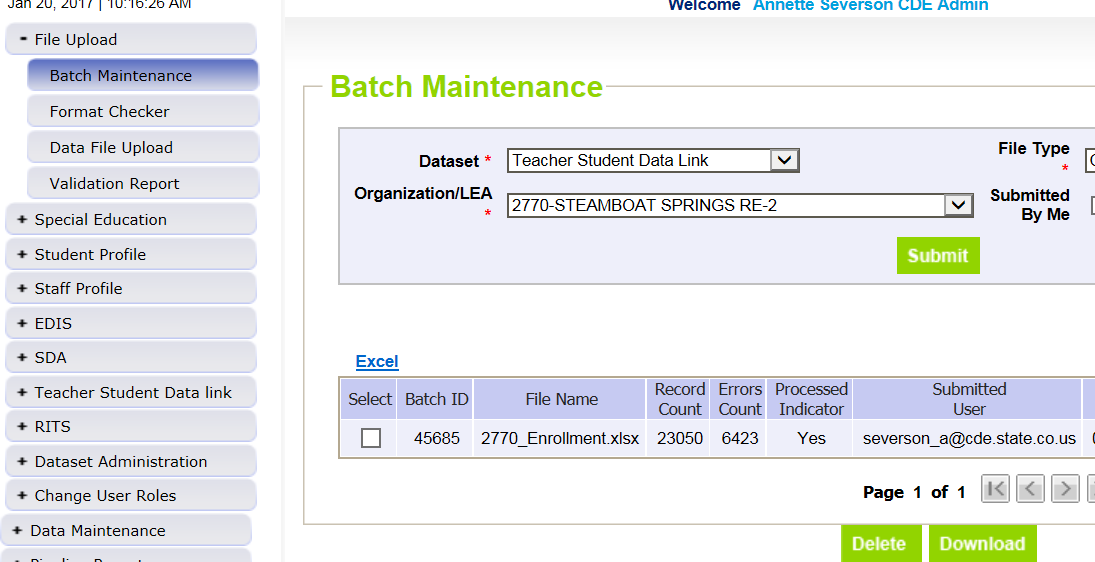 21
File Processed – Next Steps
Use same screen to see the Number of Errors:
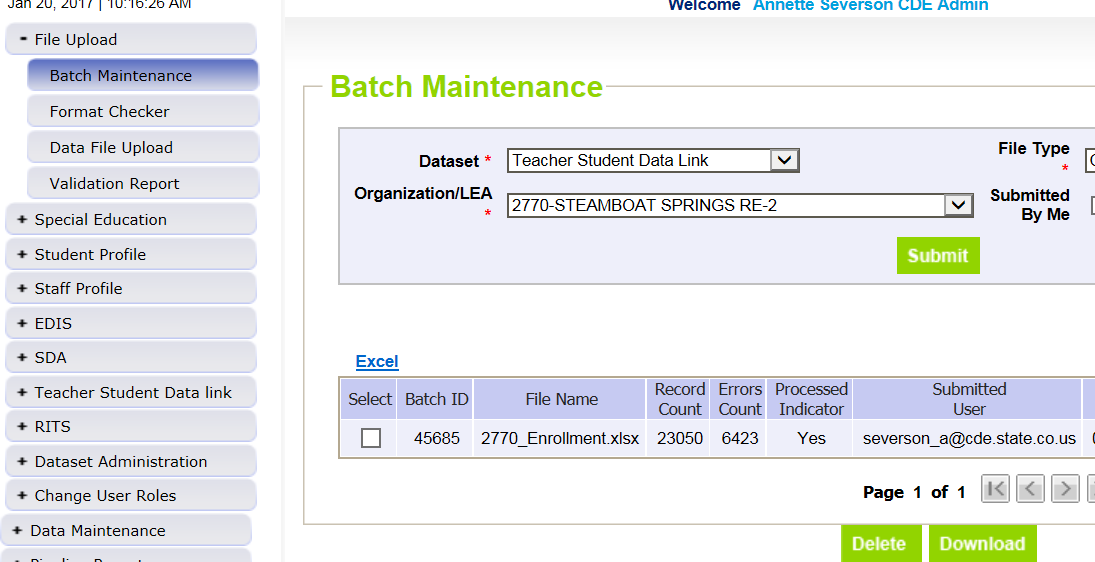 22
Review Errors in Detail
2 methods available:

Data Pipeline Reports -> Error Reports

Cognos Reports – > Teacher Student Data Link
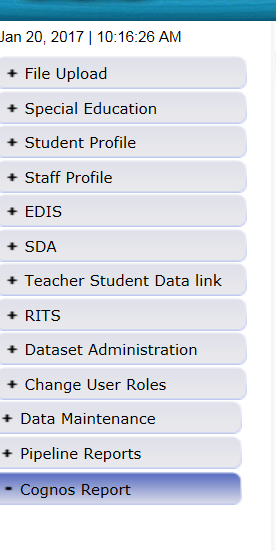 23
Clicking on Cognos Reports-  Opens in a new Screen
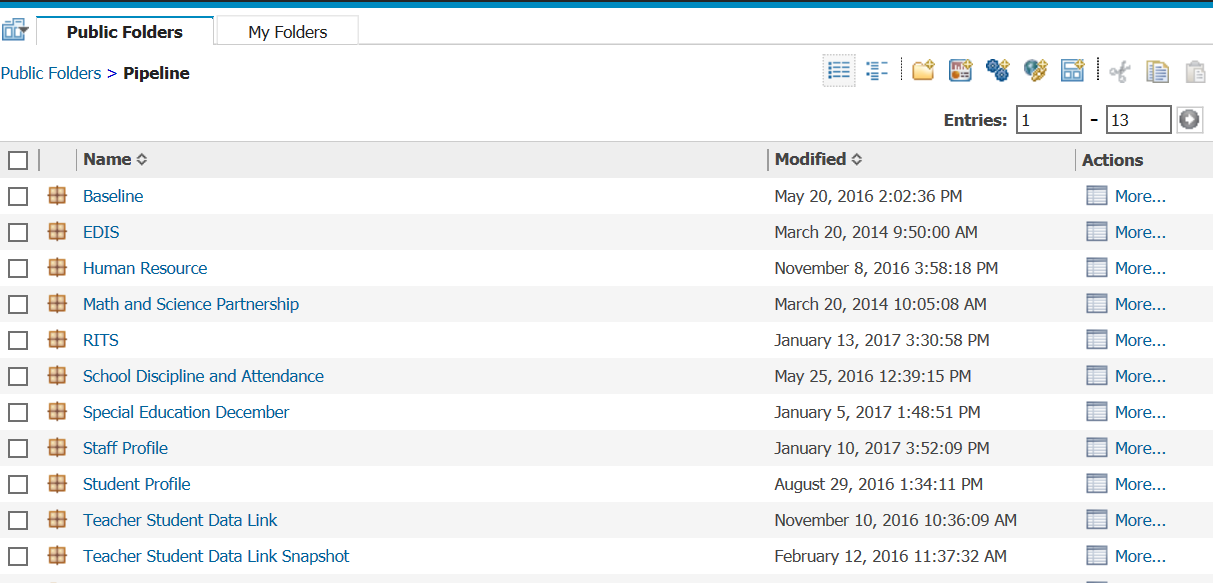 These dates are to be ignored
24
TSDL Interchange Errors
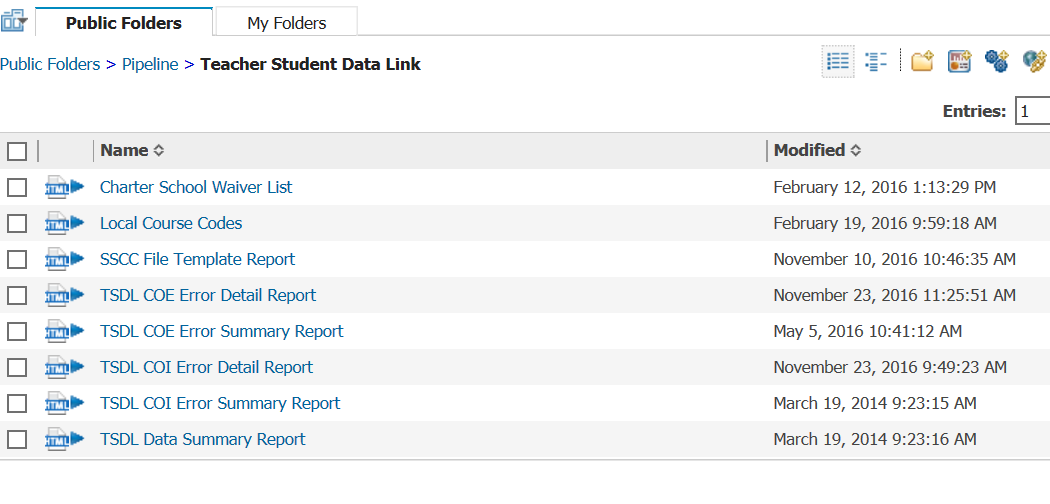 Detail Reports – provides detailed records with descriptions of error
Summary Reports – provides a count of records by type of error

*Do Not Send Error reports via email to CDE for assistance
25
Error Detail Report- Excel
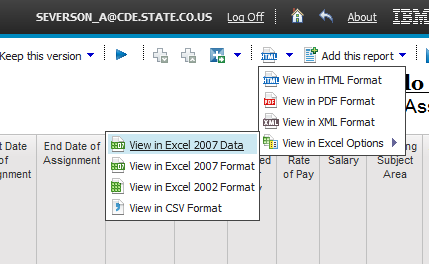 26
Error Reports
Error Detail Report
Provides specific records causing the error with the error description
Can select to View ALL error records or 1 type of error at a time

Error Summary Report
Provides a count of errors generated per error type and description

Resubmit either file as needed for corrections for all data errors to be resolved
Be sure to update source file with corrections as well
27
Pipeline Reports
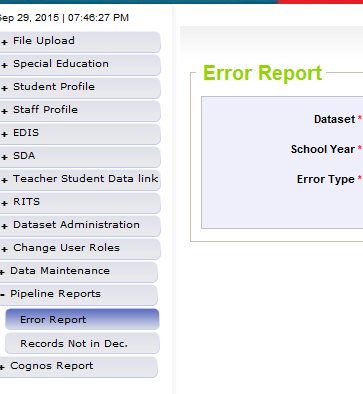 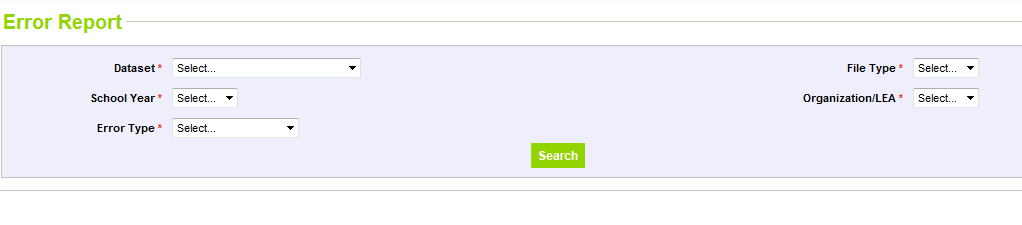 Search:
Dataset = Teacher Student Data Link
School Year = 2021-2022
Error type = Errors and Warnings
File Type: Course Enrollment or 	 Course Instructor
Org/LEA = Code
Click ‘Search’
28
Pipeline Error Reports – Viewing Details
Summary of Errors in File are provided



Click on ‘View Details’ to view each record with the error




Choose ‘Excel’ to download error report in Excel – recommended
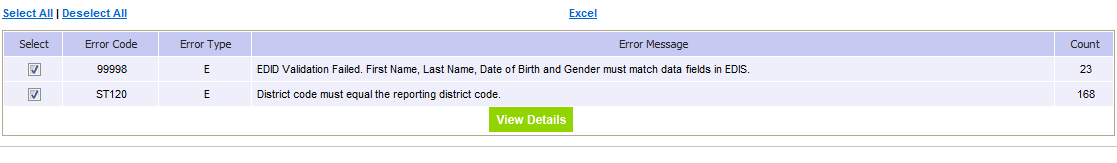 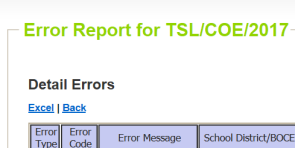 29
Correcting Errors
Correct the errors in the file:
May have to fix errors in both Course Enrollment and Course Instructor files
Keep file versions – in case updated file causes even more errors, you can re-start using a prior file version
CDE does not maintain these versions, once the file has been replaced, all prior data files have been deleted in pipeline

Resubmit your data records using the same process and replacing your existing data file using the Data File Upload tool

All errors must be corrected, all warnings should be reviewed
30
Batch Maintenance: No Errors
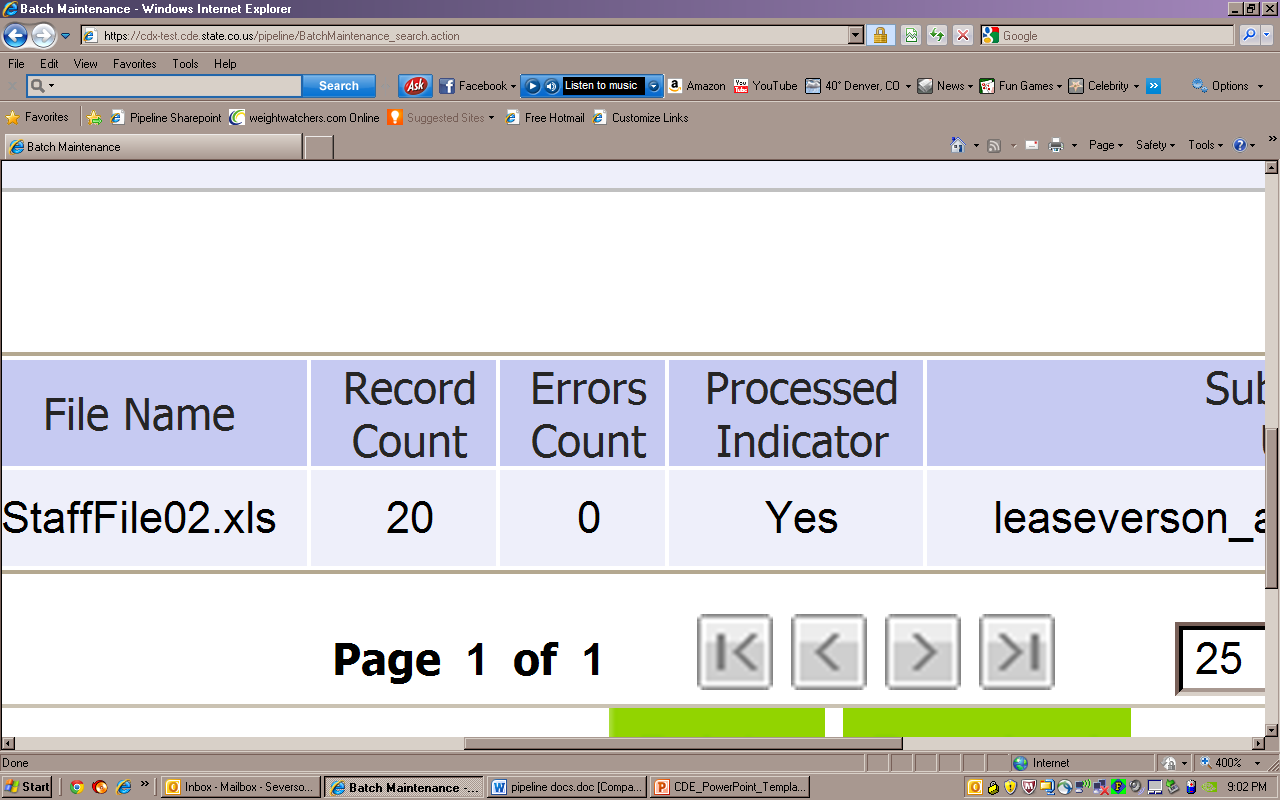 31
Next Steps – TSDL Snapshot
TSDL Upload = Processed and Zero Error Count



Create TSDL Snapshot (opens in January)
32
TSDL Interchange Resources
TSDL Interchange Documentation found at: http://www.cde.state.co.us/datapipeline/inter_teacherstudent





Contact:
Peter Hoffman:  hoffman_p@cde.state.co.us
33
Snapshot Process
Snapshot Flowchart
35
Teacher Student Data Link Snapshot: Access
Local Access Manager (LAM) will need to assign you prior to logging into Pipeline

TLS_LEAAPPROVER – creates, views and finalizes data
TLS_LEAUSER – create and review snapshot data 
TLS_LEAVIEWER – View the data only (not modify or submit)

Can only be assigned one or the other.
36
Creating Snapshot Steps
Log into Data Pipeline
Click on Teacher Student Data Link tab (on the left)
Select ‘Snapshot’ from the expanded list
Enter appropriate search criteria (Teacher Student Data Link Snapshot/2023-2024/Org Code)
Click on Search (green button on bottom)
Select ‘Create Snapshot’
New message should appear:  “Snapshot creation triggered and processing. A notification email will be sent upon completion.”
37
Selecting Teacher Student Data Link -> Snapshot
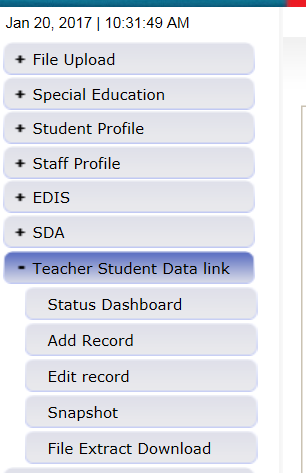 38
TSDL Snapshot Screen
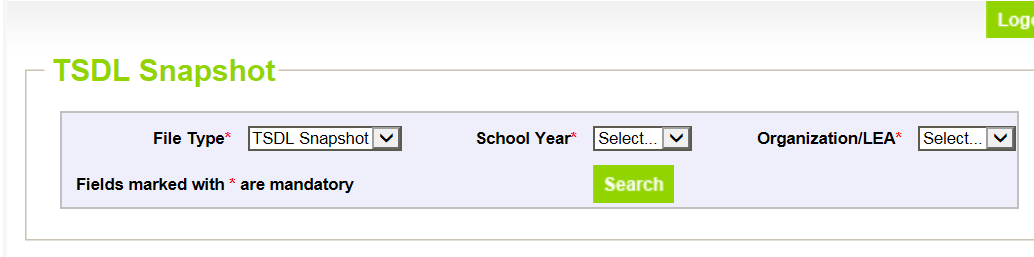 39
Creating Snapshot- Screenshot
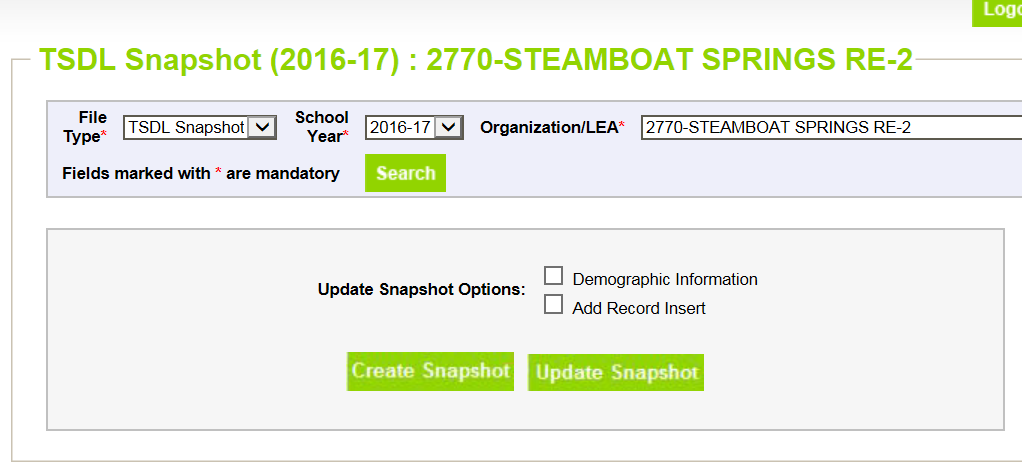 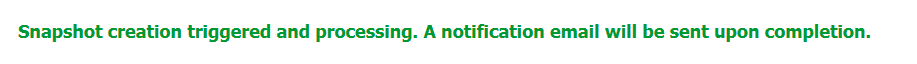 40
Next Steps
View Status of TSDL snapshot
Email will be sent with status
Status Dashboard screen –shows if processed and # of errors
View Snapshot errors in Cognos or Data Pipeline
Make corrections to Teacher Student Data Link interchange file
Upload updated Teacher Student Data Link interchange file
Re-create Teacher Student Data Link snapshot
41
Status Dashboard Screen
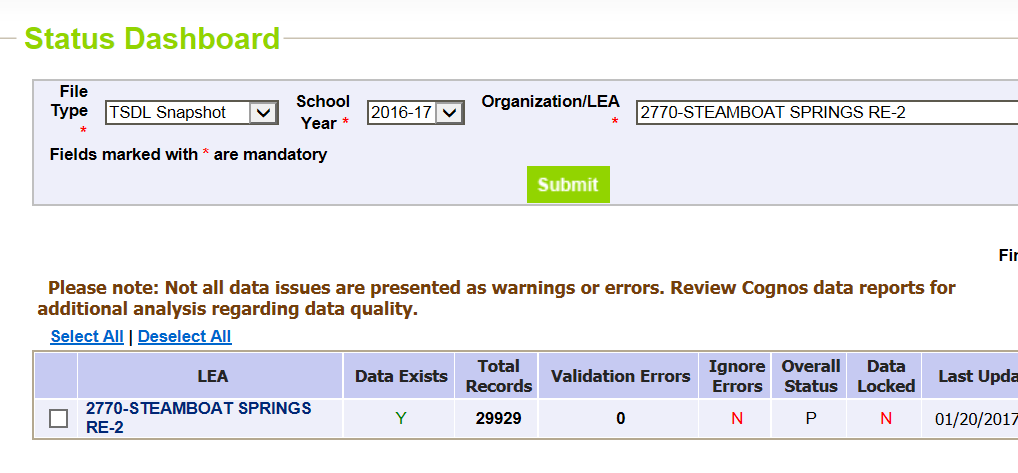 Y = snapshot successful!
N= snapshot wasn’t taken/no data in snapshot
Date/Time of Snapshot created
# of Snapshot Record Errors
42
Accessing Cognos Reports
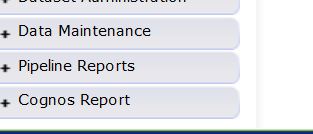 Opens new window
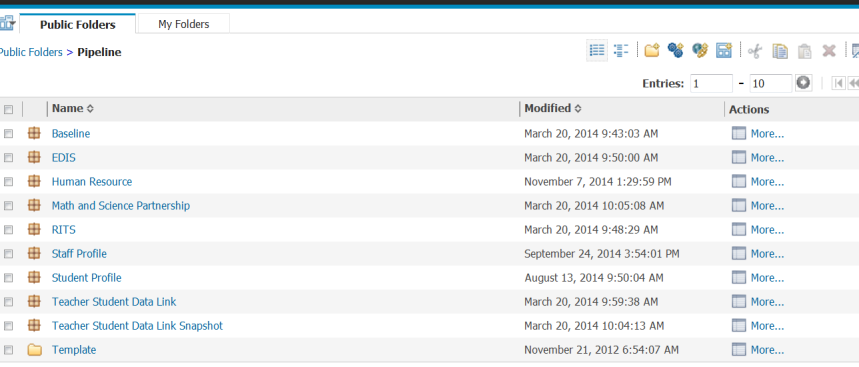 Teacher Student Data Link Snapshot
43
Teacher Student Data Link Cognos Reports
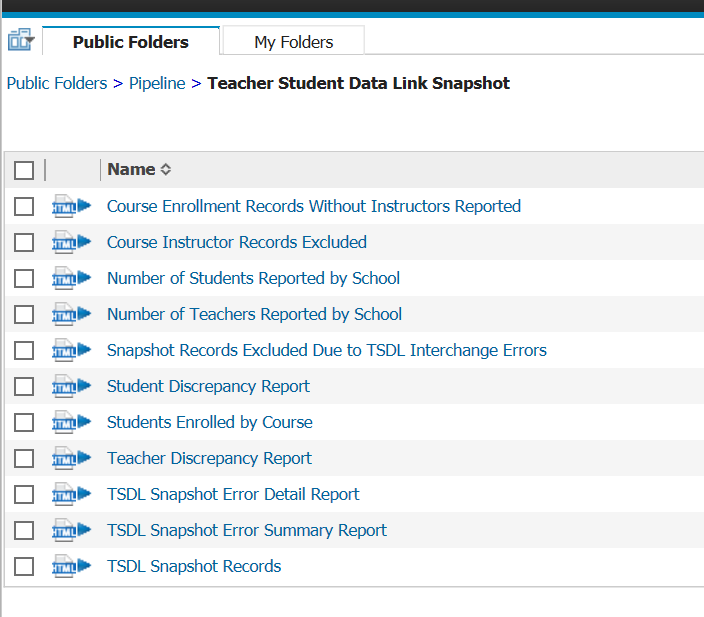 44
View Errors – Teacher Student Data Link Error Detail Report
45
Viewing Errors in Data Pipeline
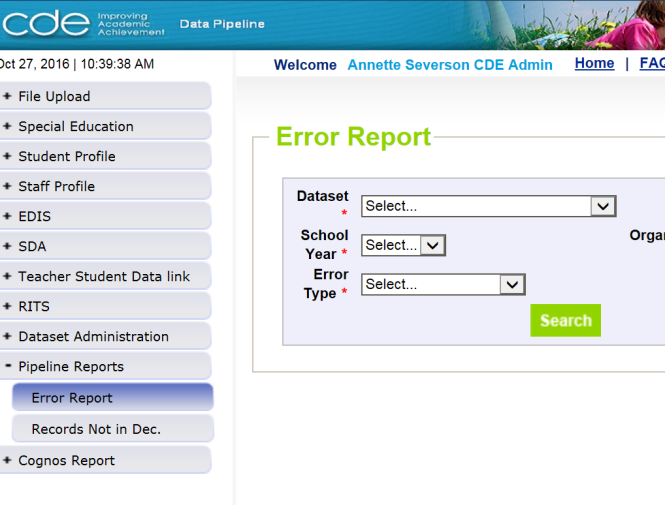 46
Edits
Edits are in place to assist with providing most accurate information to CDE which is published, analyzed and reviewed by legislators, federal government, researchers, etc.

Edits should provide adequate information to assist you with determining corrections needed.
47
Finalizing Steps
Once all Errors are resolved in Snapshot…

Review, review, review data reports for accuracy!
If mistakes/misreporting is found, correct files again and create new snapshot
If data reports are all accurate- you may finalize the data by submitting it to CDE
http://www.cde.state.co.us/datapipeline/tsdl-snap-reports-guide
48
Finalizing Data
Once data is accurate-all reports reviewed and correct…

TLS~LEAAPPROVER for district will need to ‘Submit to CDE’
TSDL Snapshot Status Dashboard (2019-2020):
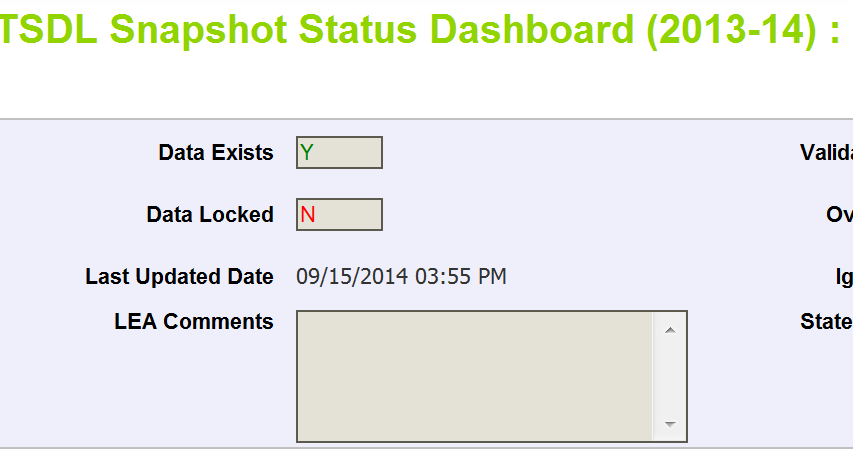 Submit to CDE
Star
49
TSDL Snapshot Reports (cognos)
Available Reports
Course Enrollment Records Without Instructors Reported
Course Instructor Records Excluded
Number of Students Reported by School
Number of Teachers Reported by School
Snapshot Records Excluded Due to TSDL Interchange Errors
Student Discrepancy Report
Student Enrolled by Course
Teacher Discrepancy Report
TSDL Snapshot Error Detail Report
TSDL Snapshot Error Summary Report
TSDL Snapshot Records
51
Course Enrollment Records Without Instructors Reported
Displays All Records from Course Enrollment file where there was no matching record in the Course Instructor file.  
Records are matched based on:
School District/BOCES Code
School Code
Local Course Code
Section Number
Term
These records will have no instructor linked to the course/student
52
Course Instructor Records Excluded
Displays all records in Course Instructor file that are not being included in the snapshot
There is no matching record in the course enrollment file

Snapshots records are created using all Enrollment File records and matching those with the Instructor file based on the fields:
School District/BOCES Code
School Code
Local Course Code
Section Number
Term
53
Number of Students Reported by School
Provides headcount of students by school code/name

Headcount is counting the unique SASIDs reported for each school
54
Number of Teachers Reported by School
Provides headcount of teachers by school code/name

Headcount is counting the unique EDIDs reported for each school
55
Snapshot Records Excluded Due to TSDL Interchange Errors
Due to TSDL Interchange errors (either in Course Enrollment or Course Instructor) the records are not being included in the Snapshot

Next Steps – review and correct TSDL interchange files and create a new TSDL Snapshot
56
Student Discrepancy Report
Displays ALL students reported in the Student Interchange that are NOT included in the TSDL Snapshot

Also calculates and displays ‘Weeks Enrolled’
Can be used to sort- those enrolled for a long period of time should be included
Can download report into excel to sort as necessary
57
Students Enrolled by Course
Provides count of students (headcount) by school, final grade/course completion status and local course code

Provides total by school and final grade/course completion status
58
Teacher Discrepancy Report
Provides list of staff reported in the Staff Assignment file with job class codes 201, 202 and 206 (teachers) that are not included in the TSDL snapshot

Provides the Teaching Subject Area reported in the Staff Assignment file
All 6th- 12th grade mathematics, English language arts, and Sciences teacher MUST be included in the Course Instructor file
59
Error Reports
TSDL Snapshot Error Detail Report 
Displays each error and record in detail



TSDL Snapshot Error Summary Report
Displays a count of records with each error code
60
TSDL Snapshot Records
Provides the full snapshot records included in your snapshot

Can only provide current year due to size of TSDL snapshot files
61
TSDL Snapshot Resources
TSDL Snapshot Documentation found at: http://www.cde.state.co.us/datapipeline/tsdl

Contact:
Peter Hoffman: hoffman_p@cde.state.co.us
62
Resources
63
Online Resources
Teacher Student Data Link Interchange (TSDL Interchange):
https://www.cde.state.co.us/datapipeline/inter_teacherstudent

Teacher Student Data Link Snapshot (TSDL Snapshot):
https://www.cde.state.co.us/datapipeline/tsdl
CDE Contacts
65
Thank you for Joining!
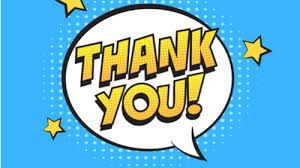 Contact Peter Hoffman at TeacherStudentDataLink@cde.state.co.us with Questions
66